Форми та методи залучення громадян до участі у місцевому самоврядуванні:
Громадські слухання
Місцеві ініціативи
Загальні збори
Ел петиції
Підтримка проектів ІГС
Наглядові ради при комунальних установах
Консультативно-дорадчі органи 
Громадській бюджет
……………
Переваги та ризики
Переваги для ОМС
Ризики для ОМС
Переваги для ІГС
Ризики для ІГС
Клуби Громадського діалогу як прототип Громадських платформ прийняття рішень
З 2014 року Польша почала підтримку реформи децентралізації в Україні (згідно підписаних угод між державами). 
З 2015 року за підтримки Щецинського навчального центру Фундації розвитку місцевої демократії (FRDL) та МГО «Інститут демократії імені Пилипа Орлика» в Україні було створено низку Клубів Громадського діалогу
Що та де?
Клуби Громадського діалогу було створено у невеликих містах Херсонської, Миколаївської, Харківської, Дніпропетровської, Полтавської, Кіровоградської, Вінницької та Черкаської областей. Пізніше доєднались ще декілька невеликих міст з інших областей
Результати:
100 засідань та інших заходів 21 Клубів громадського діалогу в громадах невеликих міст, селищ і сіл 8 областей України
Результати:  програми розвитку освіти, туризму, запровадження механізмів прозорості та громадського контролю за діяльністю ОМС, інформування про діяльність ОСББ та пошук оптимальних механізмів їх підтримки, обговорення перспектив створення ОТГ, упорядкування пам’яток та місць спілкування мешканців тощо.
Громадські платформи прийняття рішень
На основі резолюції форуму для ОМС рекомендується створення Громадськіх платформ
Громадська платформа прийняття рішень (надалі “Громадська платформа”) - це консультативно-дорадчий майданчик місцевого рівня, який утворюється при  органі місцевого самоврядування
Ініціатором створення платформи може бути: організації  громадянського суспільства, органи місцевого самоврядування, депутати місцевих рад
Мета та принципи
Мета діяльності громадської платформи - згуртування громади для вирішення важливих питань громади     
Діяльність Громадської платформи ґрунтується на принципах: 
- відкритості;
- доступності;
- свободі слова;
- принципах демократії;
- рівності можливостей;
- прозорості діяльності
- аполітичності;
- нейтральною до релігійних об’єднання
Основними завданнями
Громадської платформи  є:
сприяння співпраці місцевої ради з інститутами громадянського суспільства щодо вирішення питань місцевого значення;
залучення мешканців громади до процесу розроблення, прийняття актів місцевого самоврядування та посадових осіб місцевого самоврядування щодо вирішення питань,  які стосуються розвитку громади, та контролю за їх виконанням;
залучення мешканців громади до вирішення питань безпеки, екології, інклюзії,  соціально-економічного, культурного життя територіальної громади шляхом участі у розробленні та виконанні місцевих програм;
подання пропозицій щодо визначення та обґрунтування пріоритетних напрямів реалізації державної політики та щодо проведення відповідної роботи на місцевому рівні, вирішення питань місцевого значення у пріоритетних сферах розвитку громади;
сприяння відкритості та прозорості прийняття рішень на місцевому рівні.
сприяння узгодженості дій органів місцевого самоврядування у вирішенні питань, пов’язаних із життям вразливих груп населення, та їх участі в усіх сферах суспільного життя територіальної громади;
сприяння соціальній згуртованості громади;
розробляє разом з інститутами громадянського суспільства пропозиції щодо фінансування пріоритетних напрямів на місцевому рівні;
інформує громадськість про свою діяльність та ухвалені рішення, оприлюднює щорічний звіт про роботу Громадської платформи на сайті місцевої ради та/або в інший прийнятний спосіб;
проводить попередню оцінку та підготовку висновків у вигляді рекомендацій стосовно проектів актів місцевої ради та її посадових осіб щодо вирішення питань місцевого значення;
проводить аналіз ефективності здійснення повноважень місцевою радою щодо вирішення питань місцевого значення;
 залучення мешканців громади до процесу розроблення, прийняття актів місцевого самоврядування та посадових осіб місцевого самоврядування щодо вирішення питань,  які стосуються розвитку громади та контролю за їх виконанням.
Громадська платформа  відповідно до покладених на неї завдань
 (види діяльності):
розробляє для місцевої ради рекомендації щодо вирішення питань місцевого значення та надсилає їх на розгляд місцевої ради не рідше ніж ___ (термін визначає громада) рік;
подає місцевій раді пропозиції щодо проведення консультацій з громадськістю стосовно вирішення питань місцевого значення;
сприяє поширенню інформації в громаді про стратегію, програми та проекти, що плануються та/або впроваджуються в громаді;
розробляє та впроваджує механізми взаємодії місцевої ради та інститутів громадянського суспільства  на засадах партнерства, відкритості та прозорості;
сприяє залученню фінансування на виконання програм  та проектів, що спрямовані на розвиток громади;
Організаційні моменти та відповідальність сторін
Хто координує роботу?
Хто ініціює та готує засідання?
Хто бере участь?
Кого запрошують?
Як інформуємо?
Хто протоколює та чи потрібно це?
Як звітуємо?
Стейкхолдери
Стейкхолдери (зацікавлені сторони, від англійського stakeholders) - особи або групи осіб, що зацікавлені або мають якісь вимоги до діяльності, і тому можуть сприяти або протидіяти рішенням та/або діям
Стейкхолдерів розрізняють по рівню впливу та зацікавленості (модель Саважа)
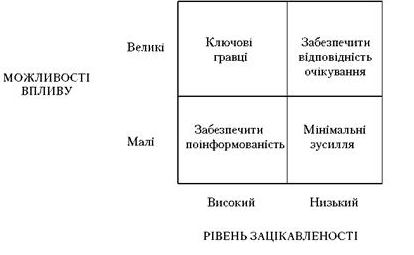 Аналіз стейкхолдерів
Ключові повідомлення
Ключове повідомлення (key message, main message) - це те, що повинно залишитися в голові у людини після комунікації. 

Ключове повідомлення завжди формулюється дуже доступно, простим реченням.

Важливе правило:  одна комунікація - одне ключове повідомлення.
Результат станом на 04.11.2019:
Розроблено Проєкт Положення про Громадську платформу впливу на прийняття рішень
Створено план впровадження Громадської платформи
Дякую за увагу! 
2019 рік
Віталій Коваленко